Муниципальное бюджетное общеобразовательное учреждение Брасовского района Погребская средняя общеобразовательная школа (МБОУ ПСОШ)
Повышение адаптивности учебного процесса через применение на уроках элементов формирующего оценивания и современных педагогических технологий
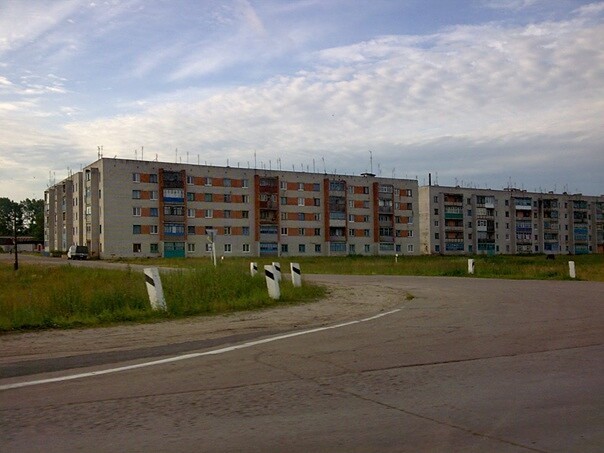 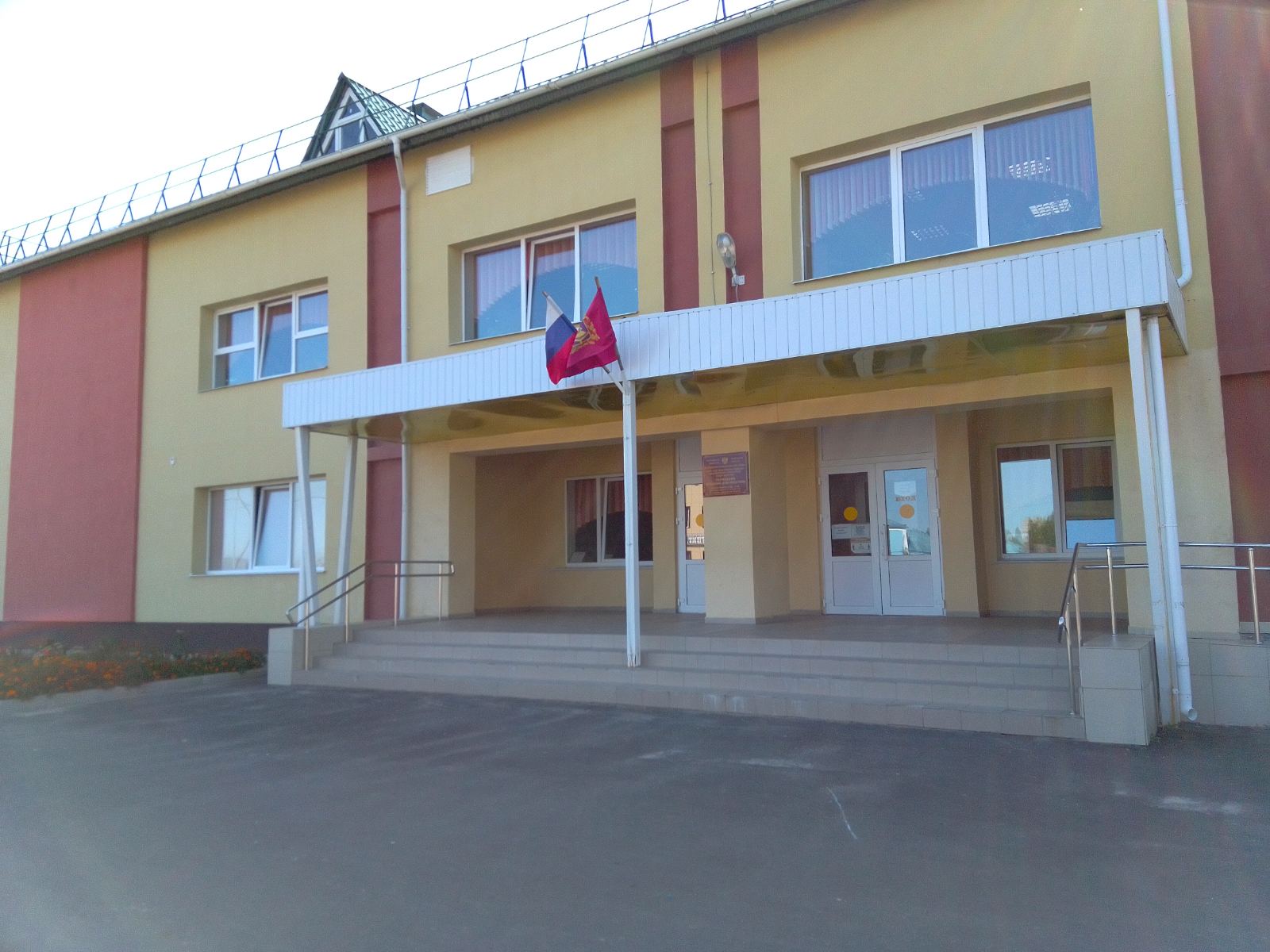 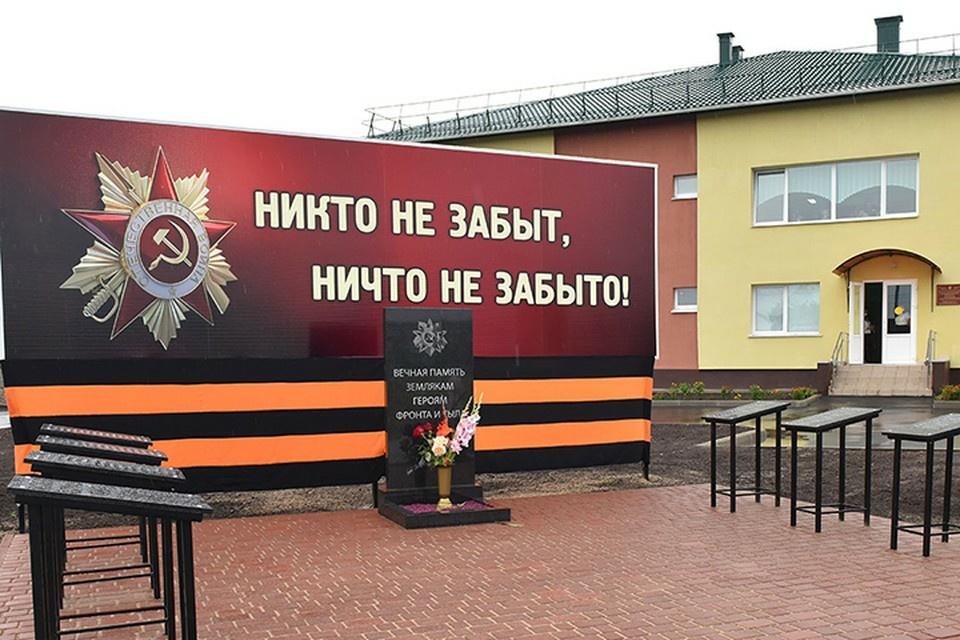 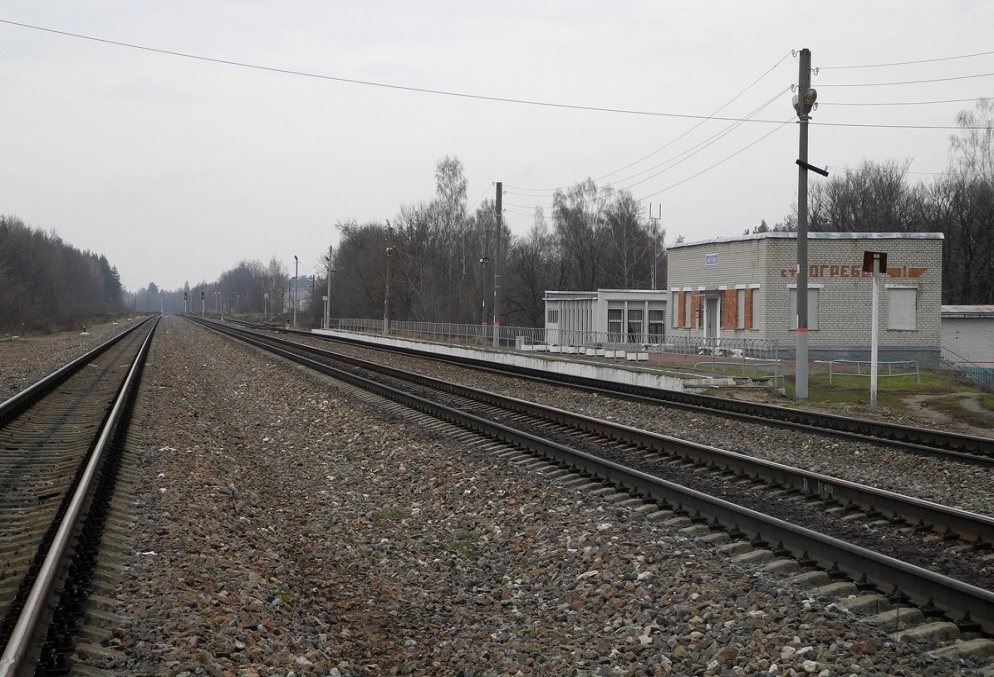 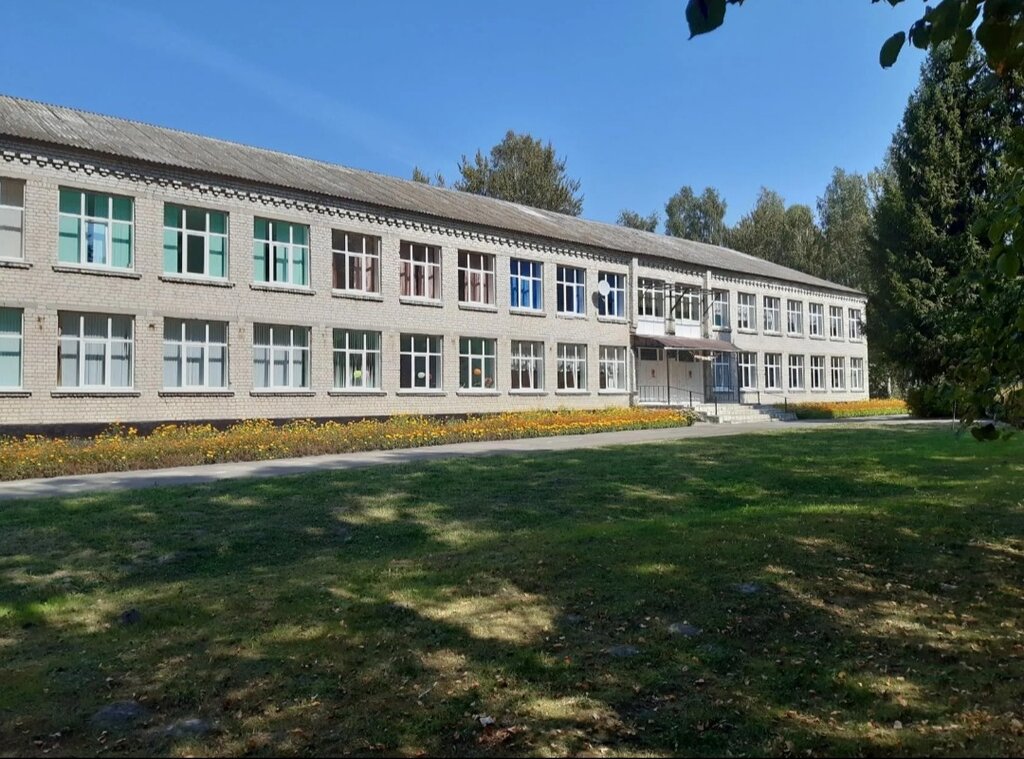 Рисковый профиль школы
Программы МБОУ ПСОШ
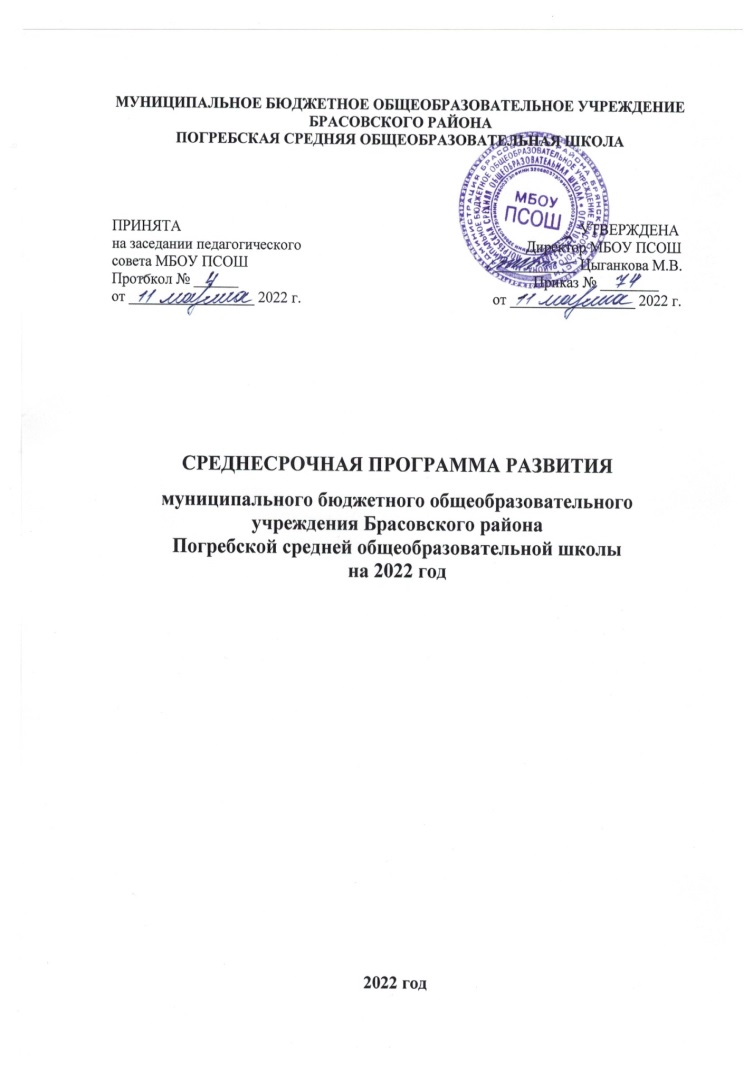 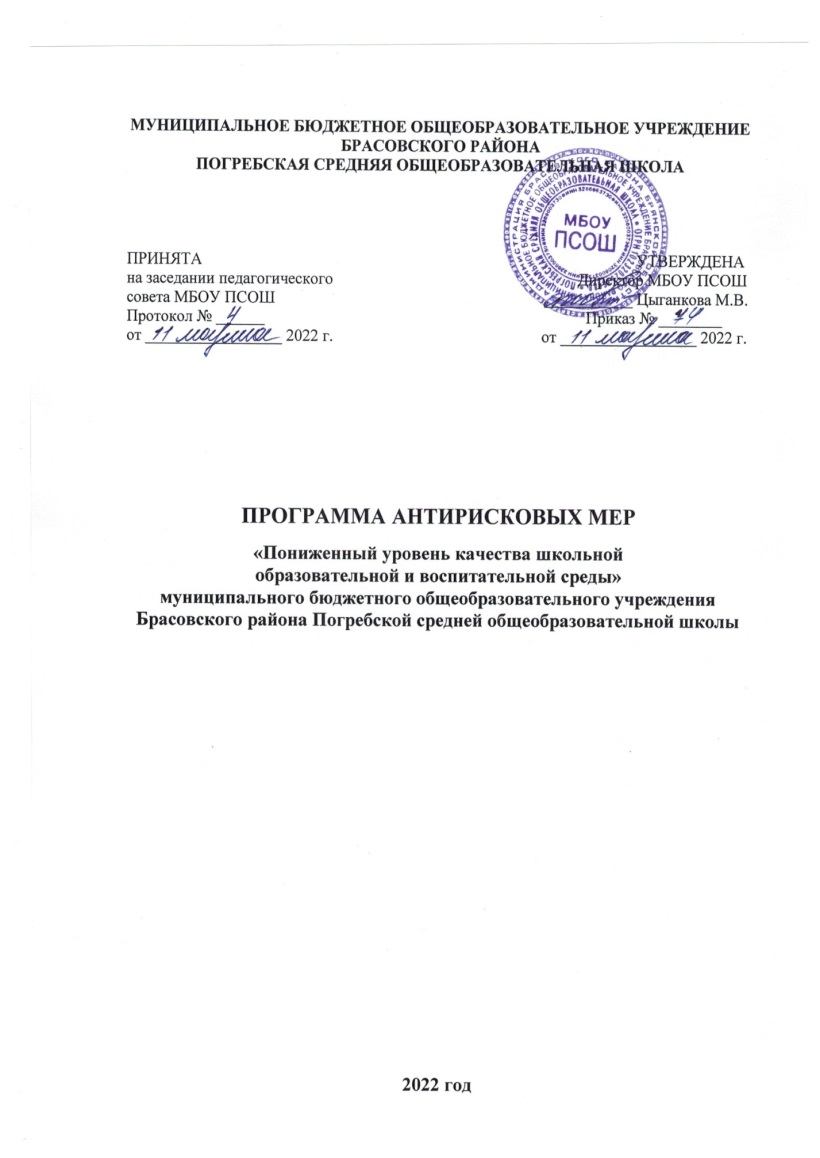 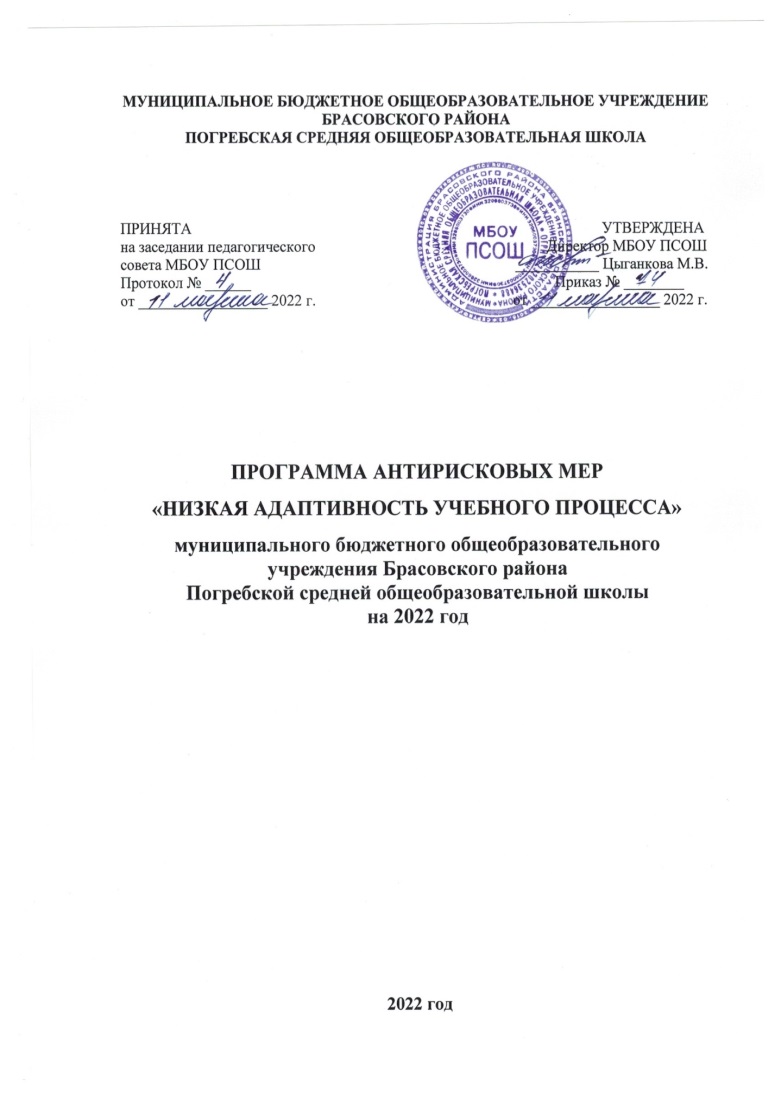 «Низкая адаптивность учебного процесса»
ЦЕЛЬ: повышение адаптивности учебного процесса к 2022 году путем создания системы работы с обучающимися 1-8 классов, испытывающими затруднения в процессе обучения.
ЗАДАЧИ:
Увеличить долю педагогов, использующих элементы формирующего оценивания до 80%.
Увеличить долю педагогов, использующих современные педагогические технологии в учебном процессе до 87%.
Повысить образовательные результаты обучающихся.
Создание педагогических обучающихся сообществ (ПОС)
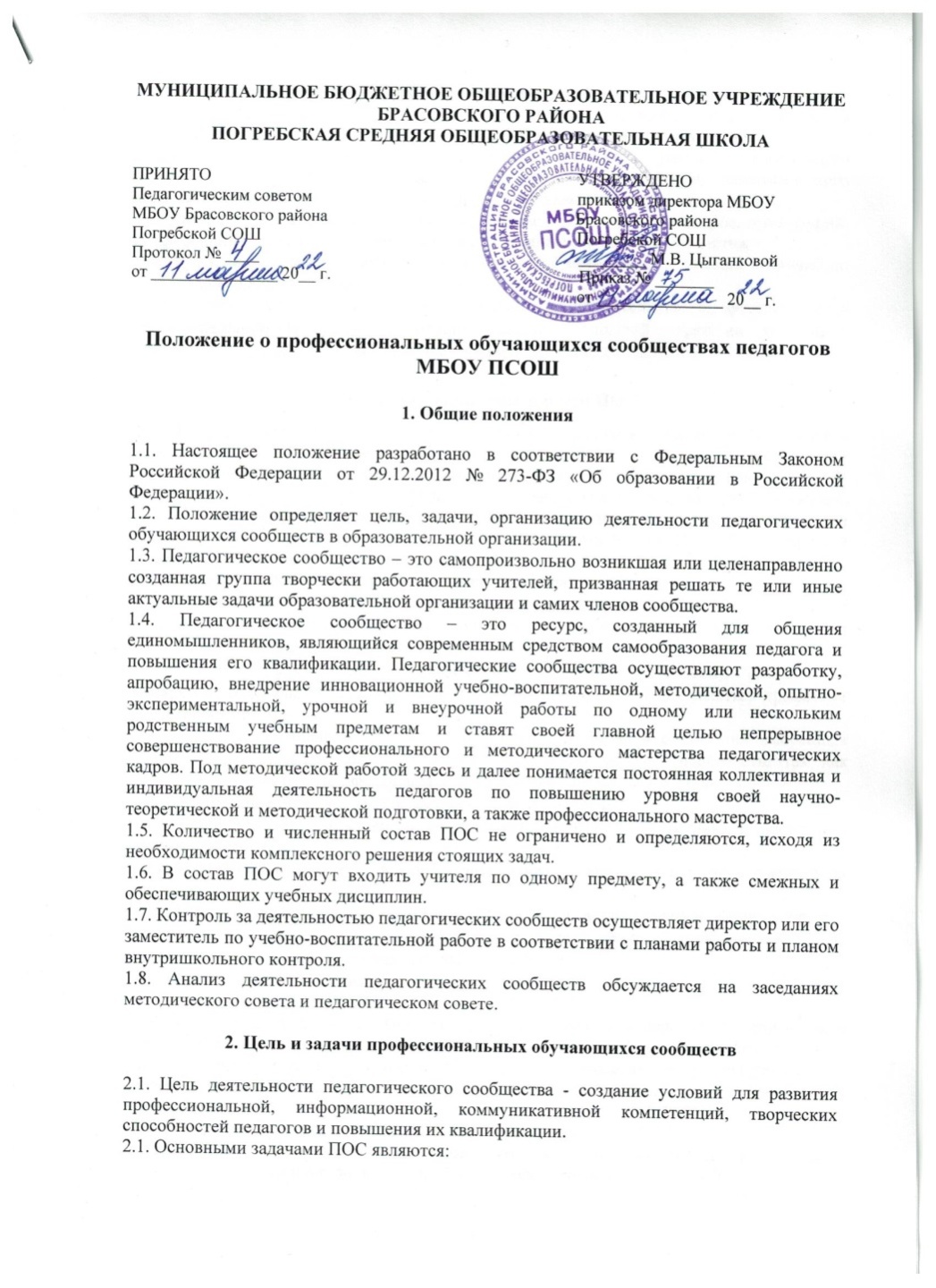 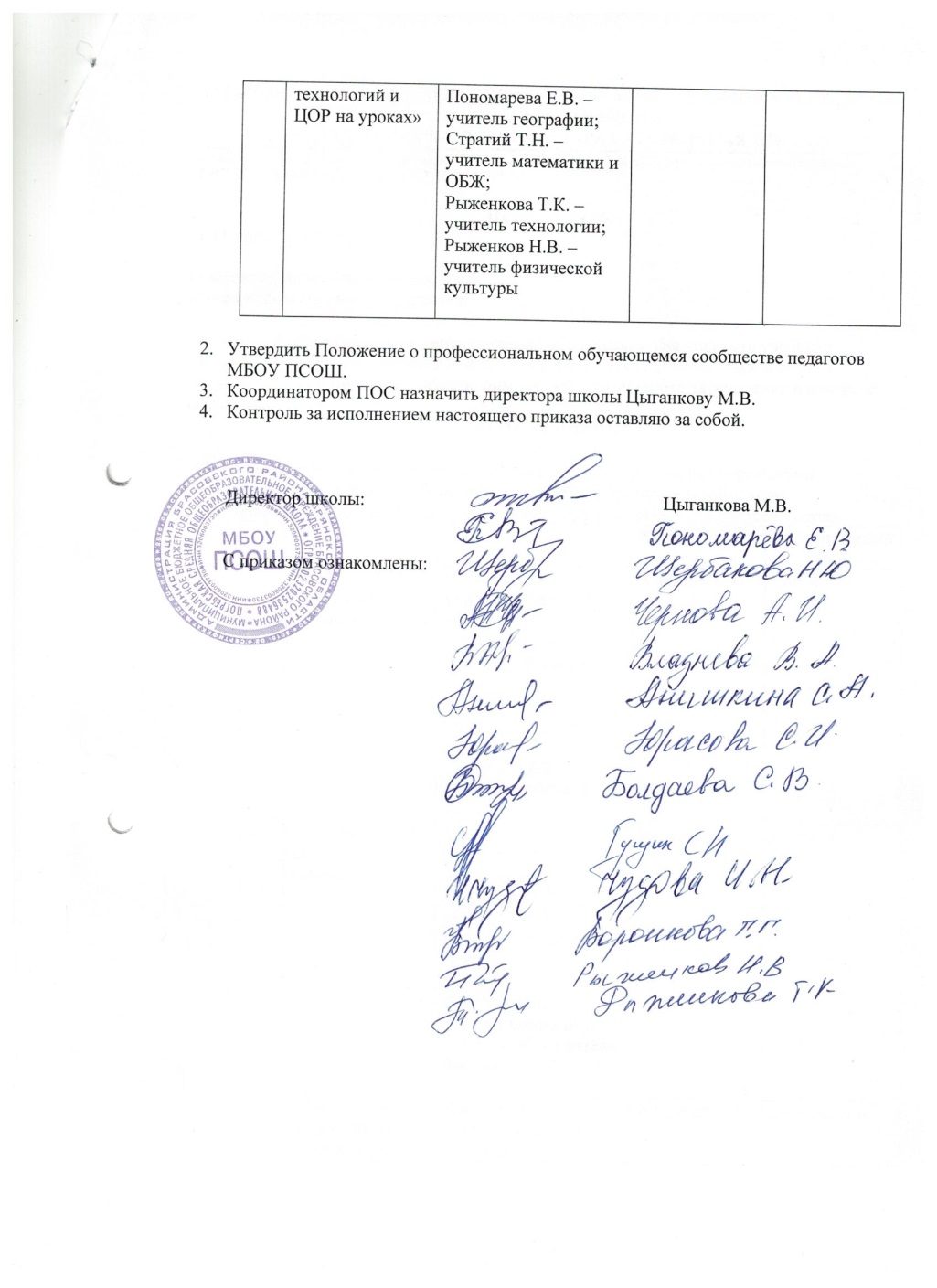 Методический марафон «Формирующее оценивание на уроке»
с 14 по 25 марта 2022 года
ПОС «Формирующее оценивание на уровне НОО»
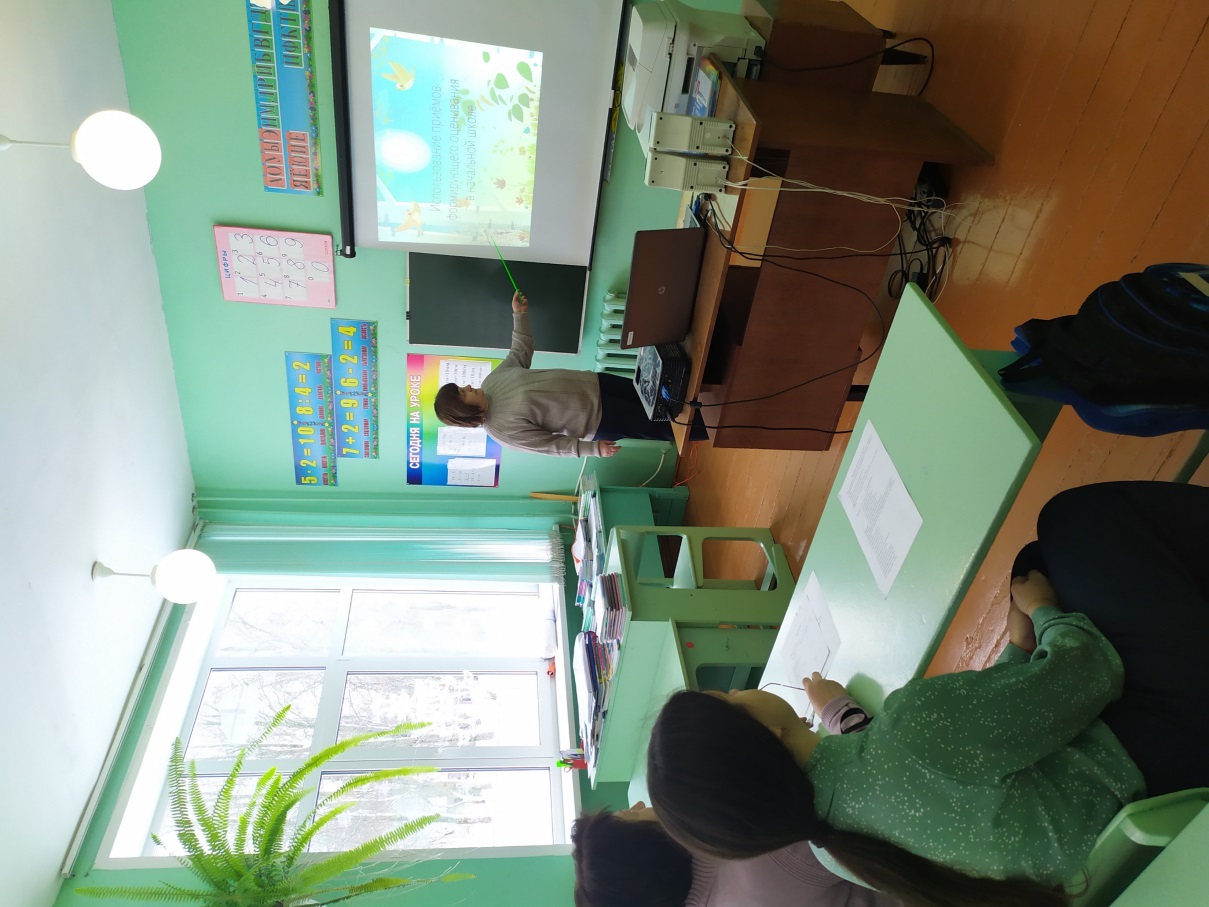 ПОС «Формирующее оценивание на уровне НОО»
Открытые уроки в рамках работы ПОС НОО
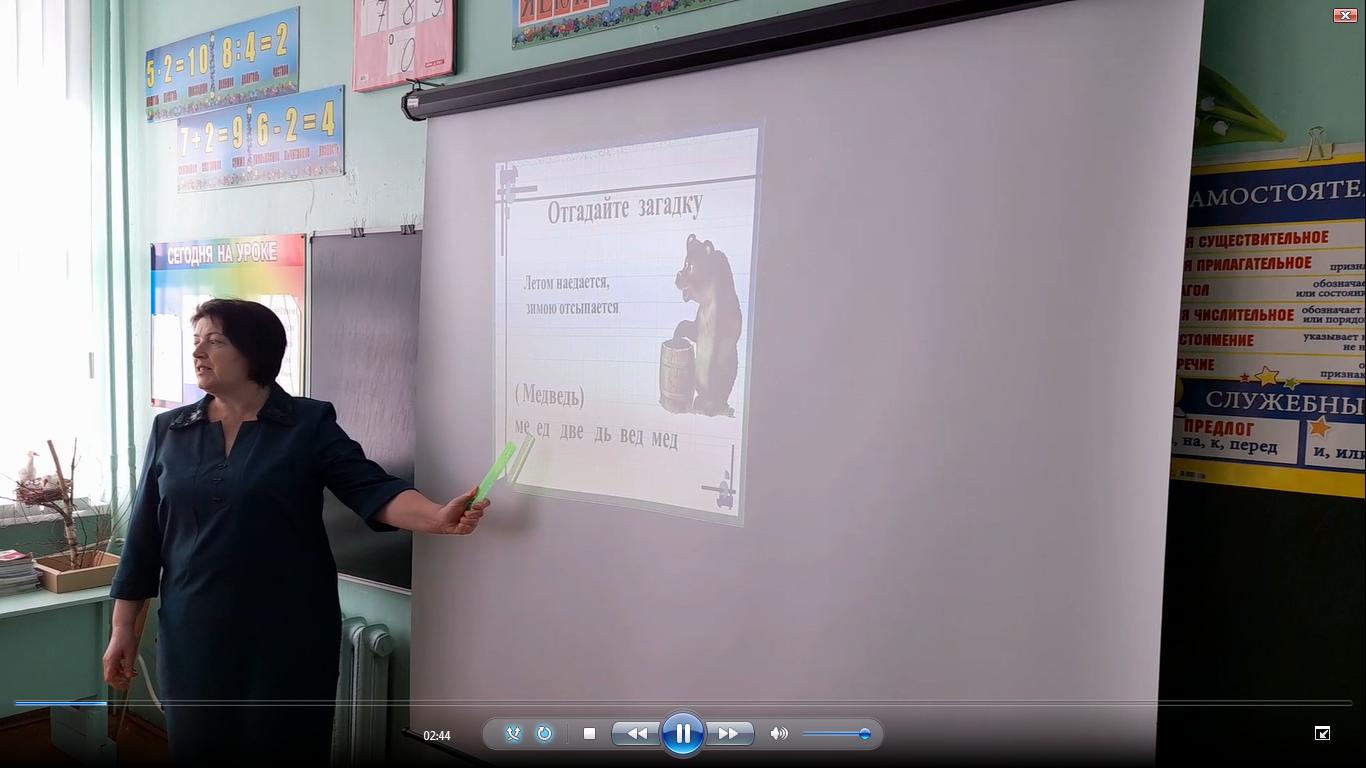 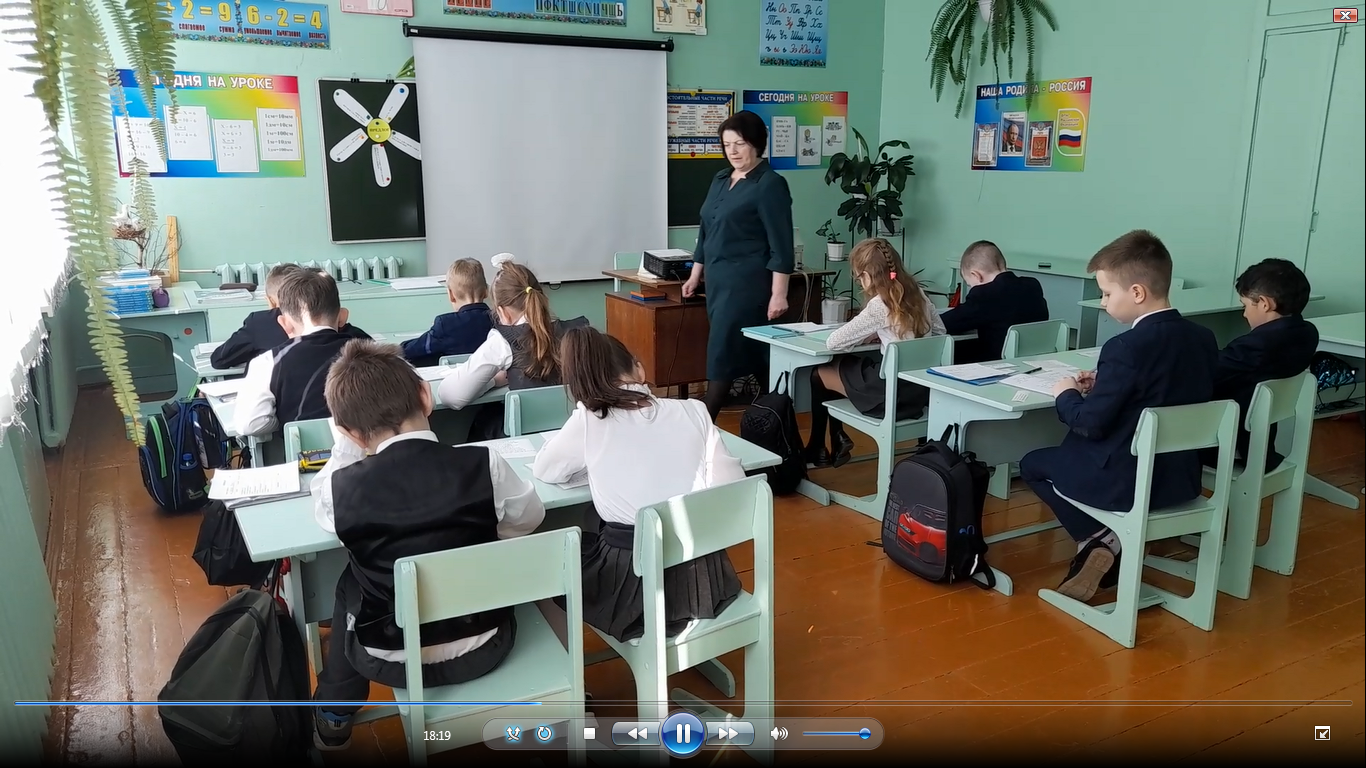 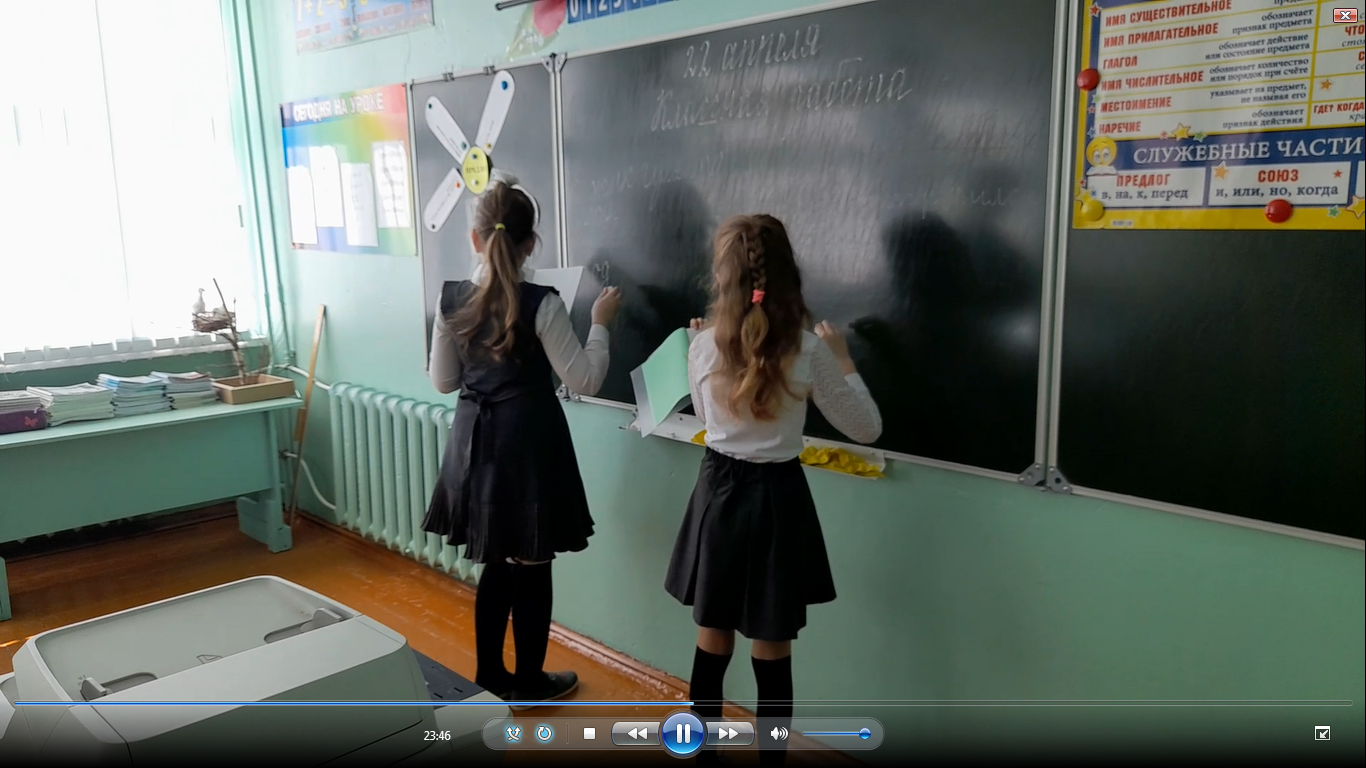 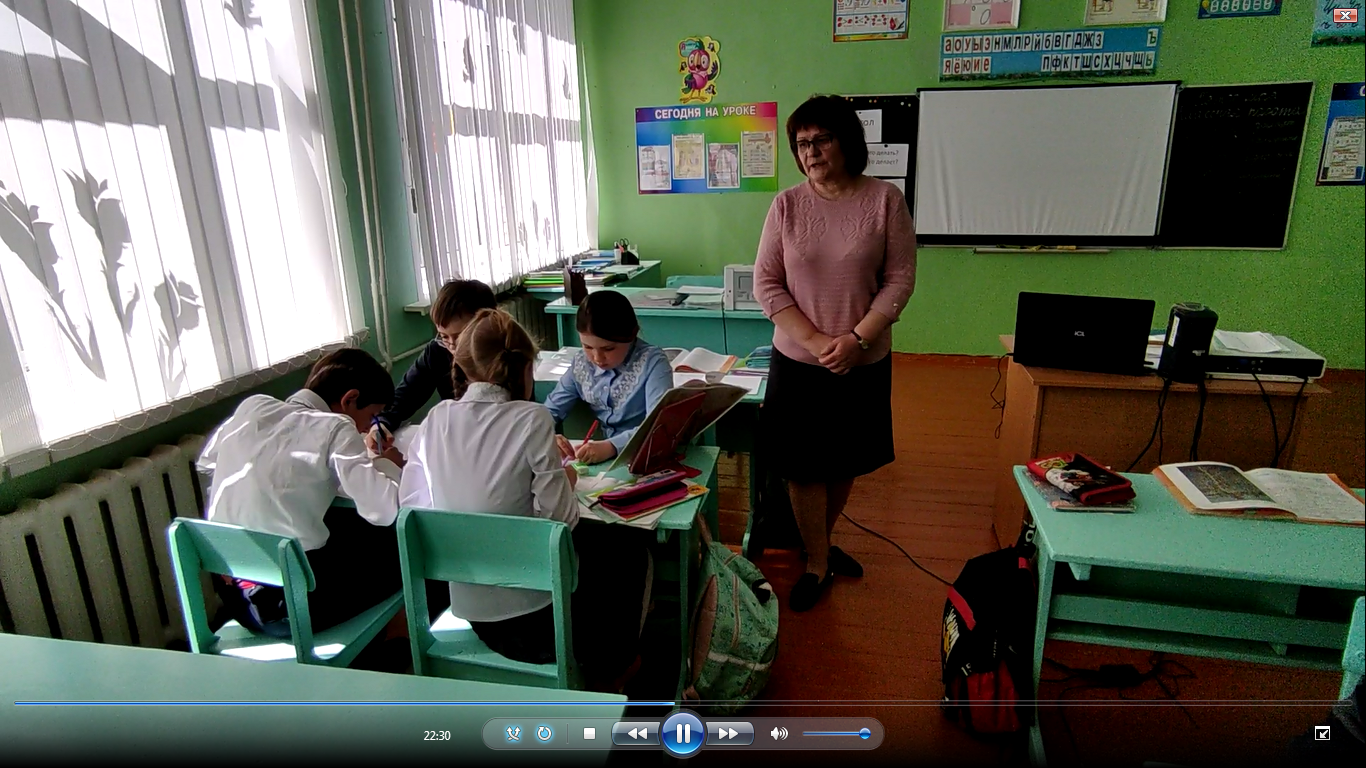 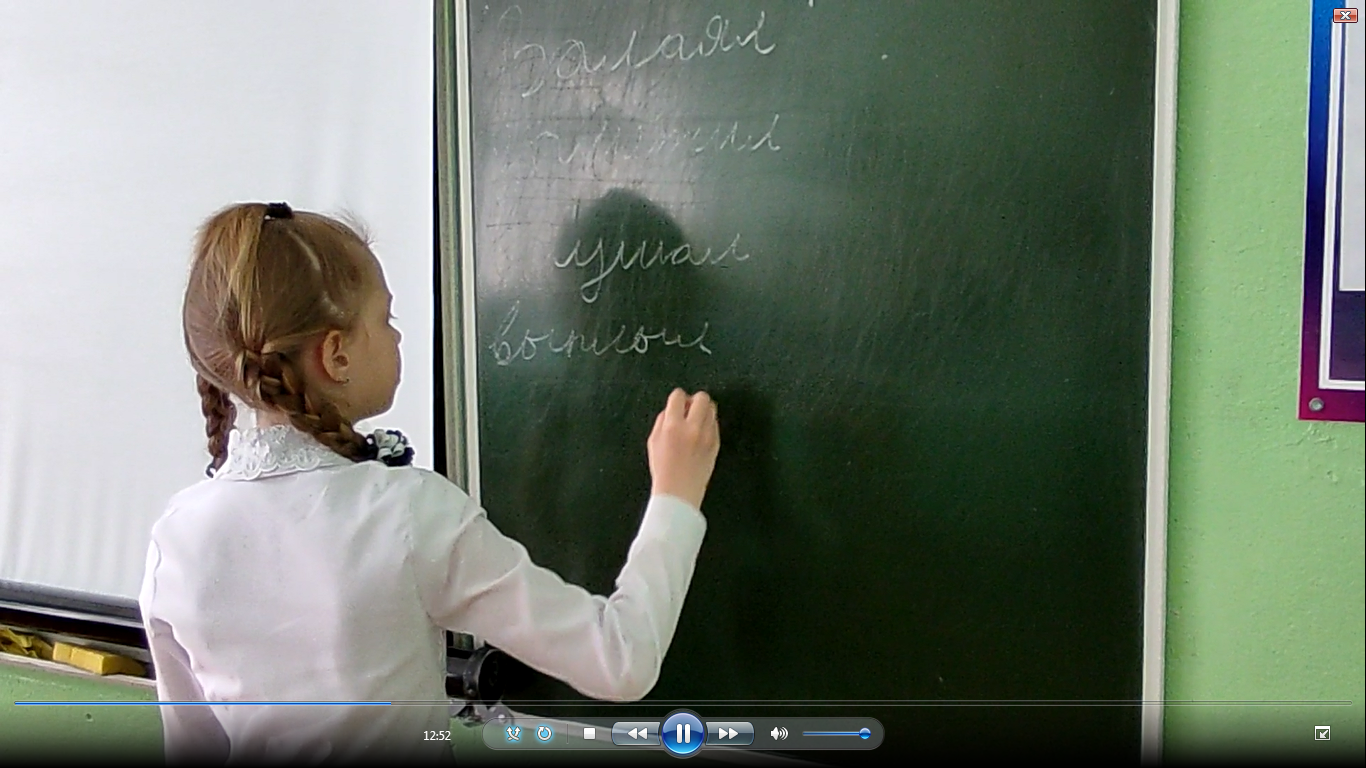 ПОС «Формирующее оценивание на уровне ООО»
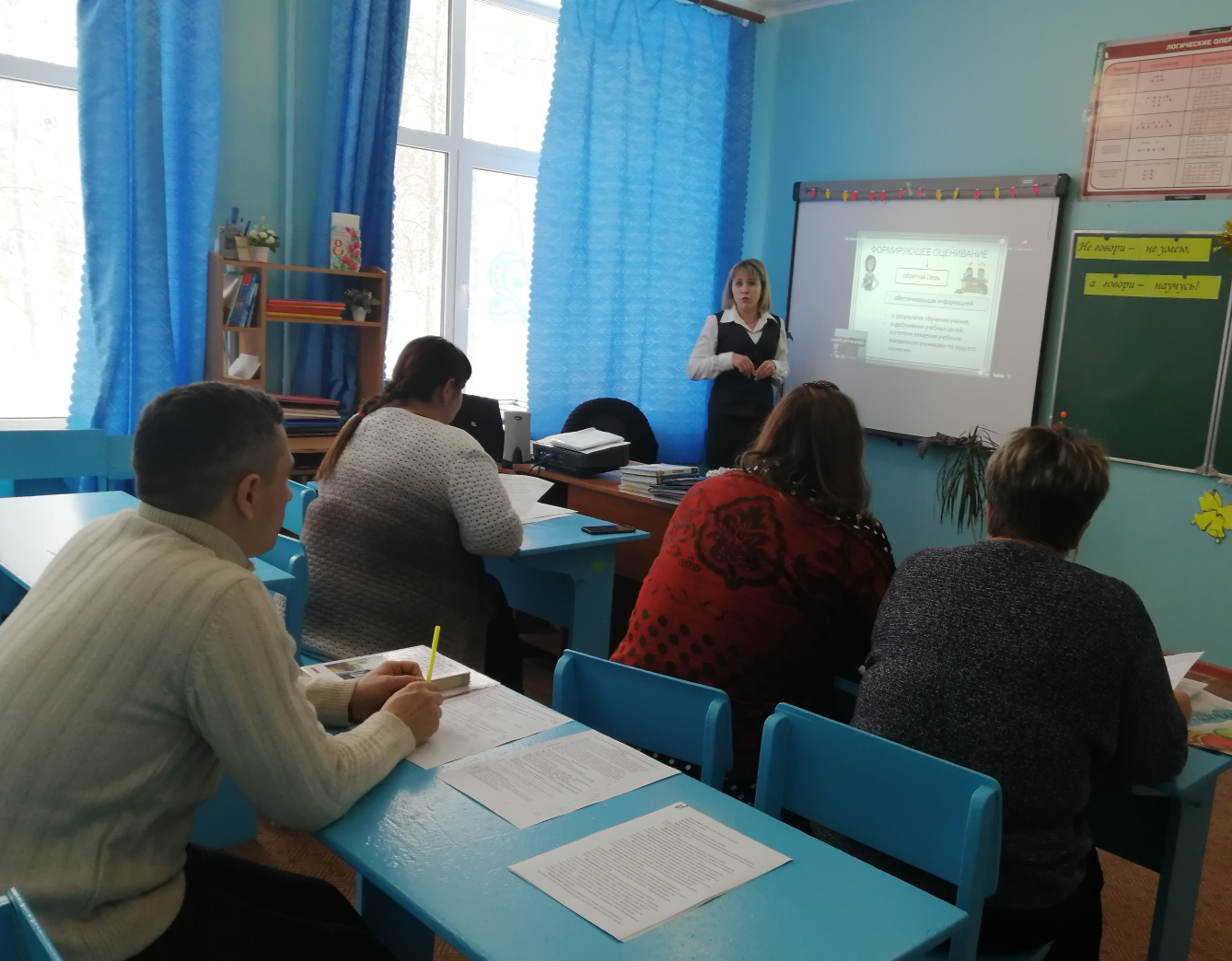 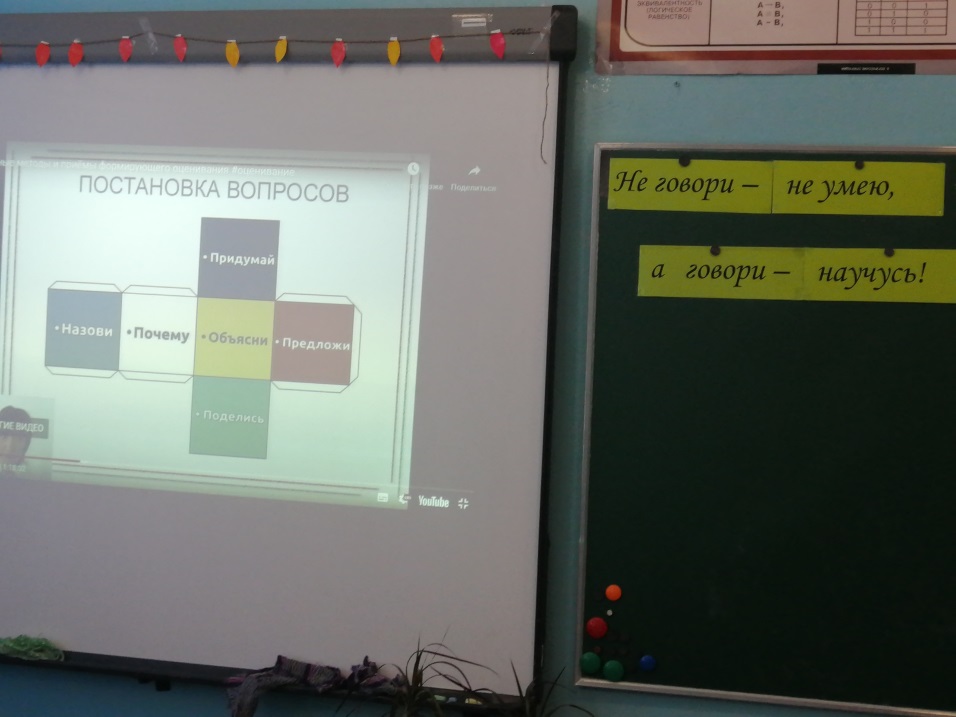 ПОС «Формирующее оценивание на уровне ООО»
Открытые уроки в рамках работы ПОС ООО
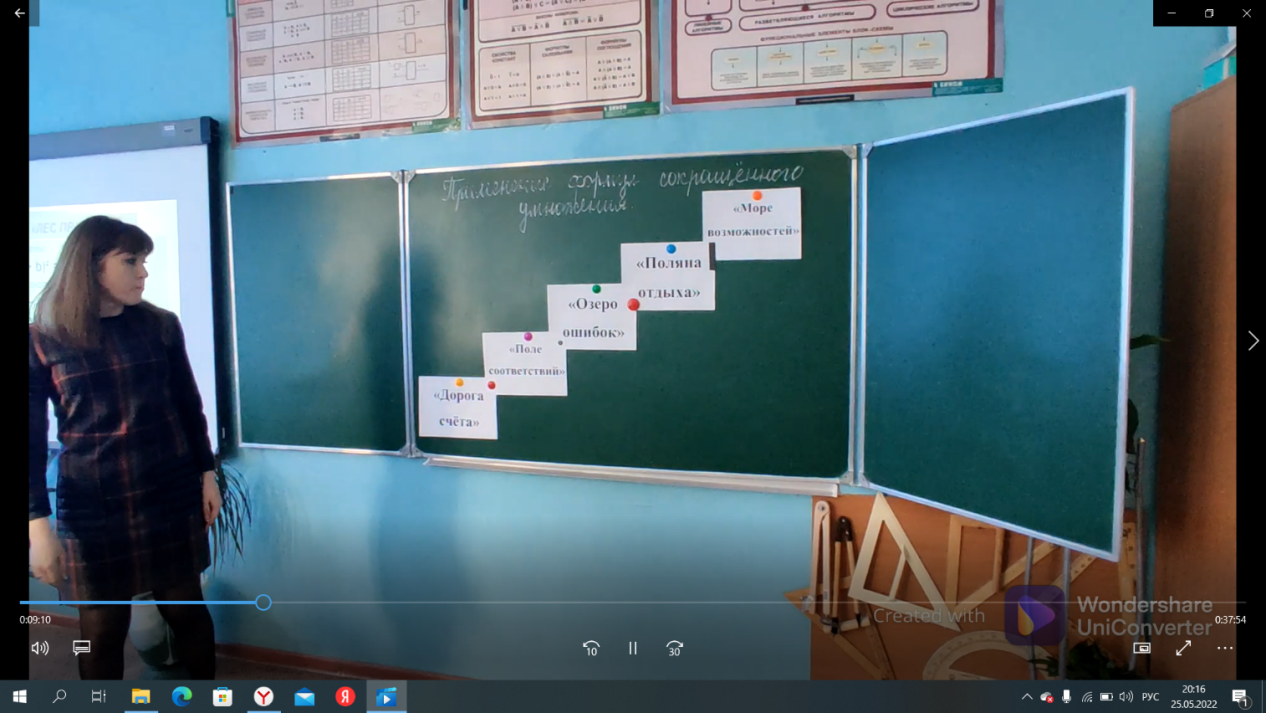 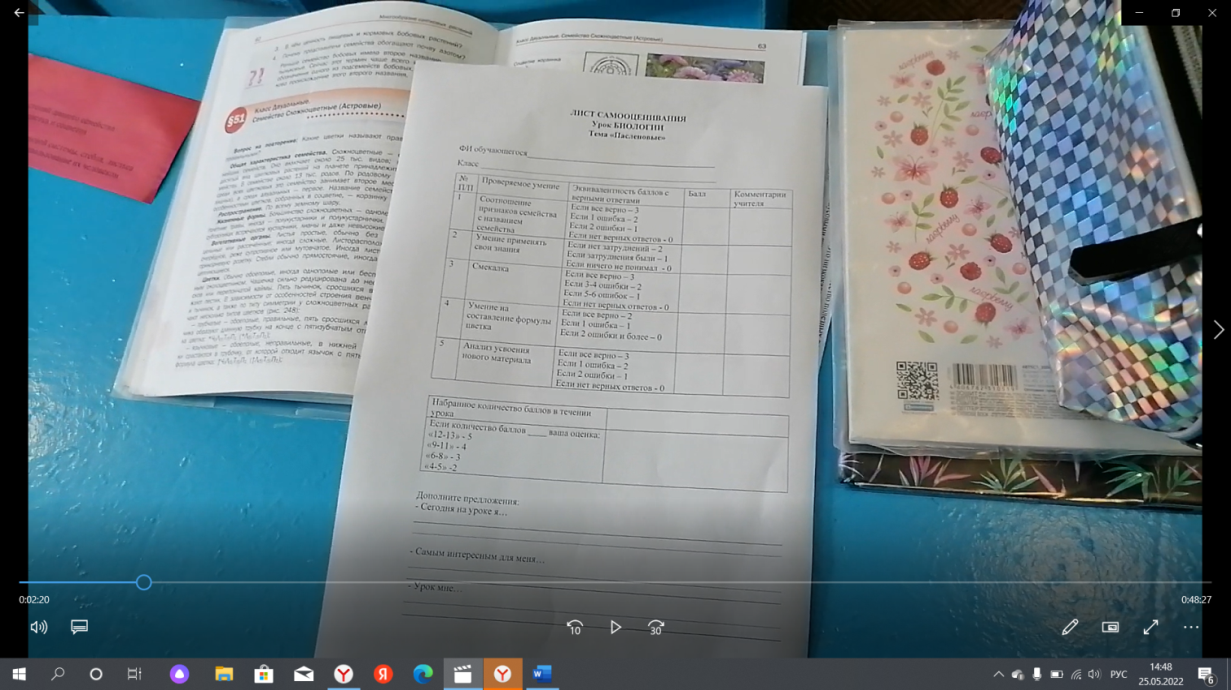 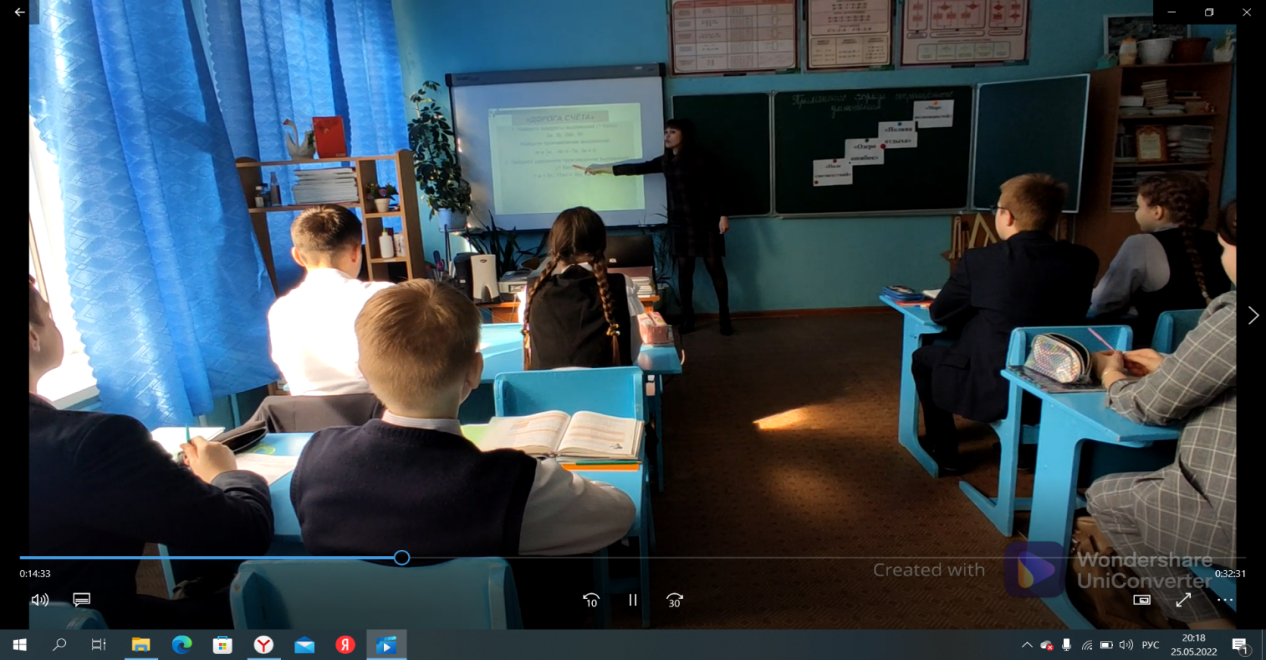 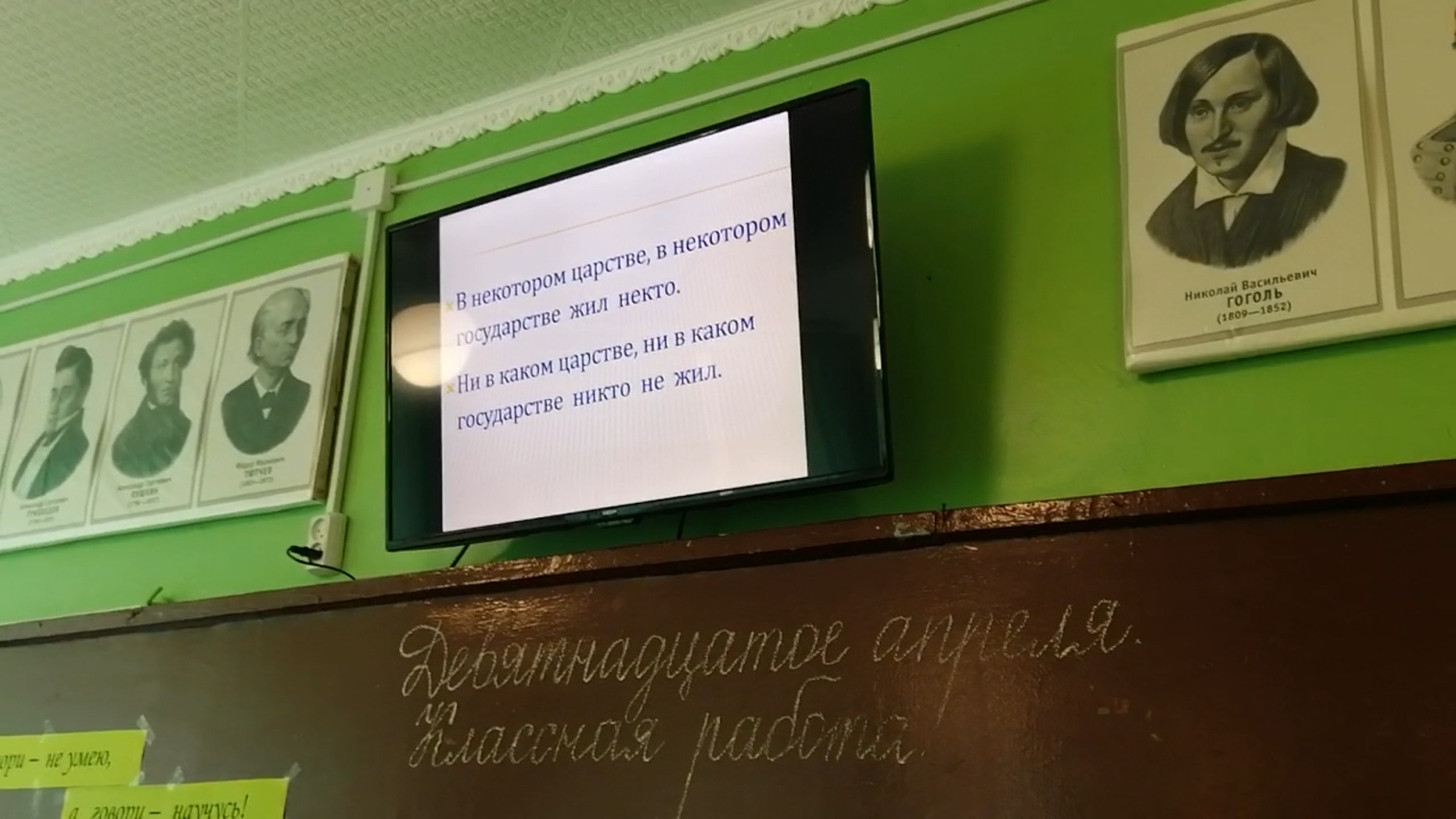 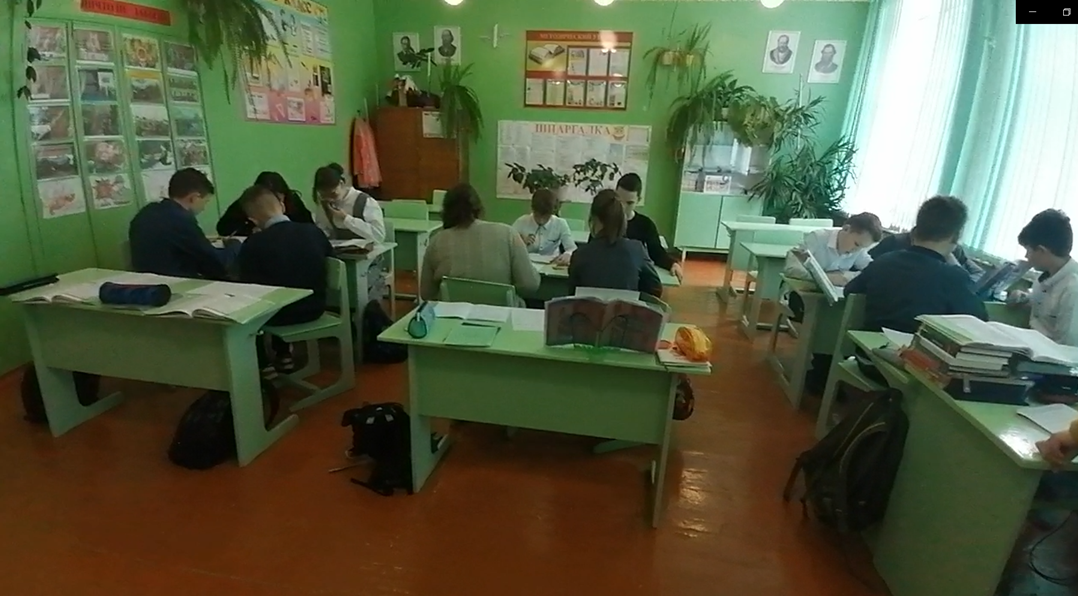 ПОС «Применение современных педагогических технологий и ЦОР на уроках»
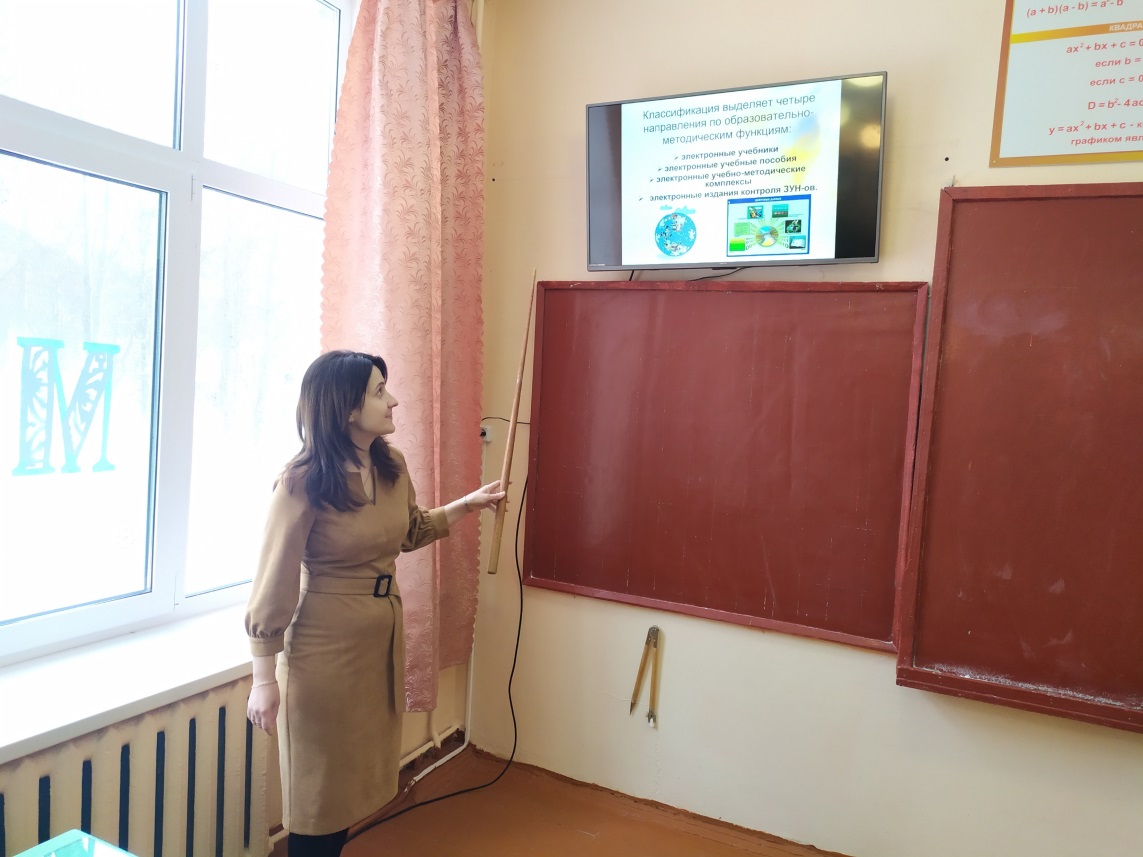 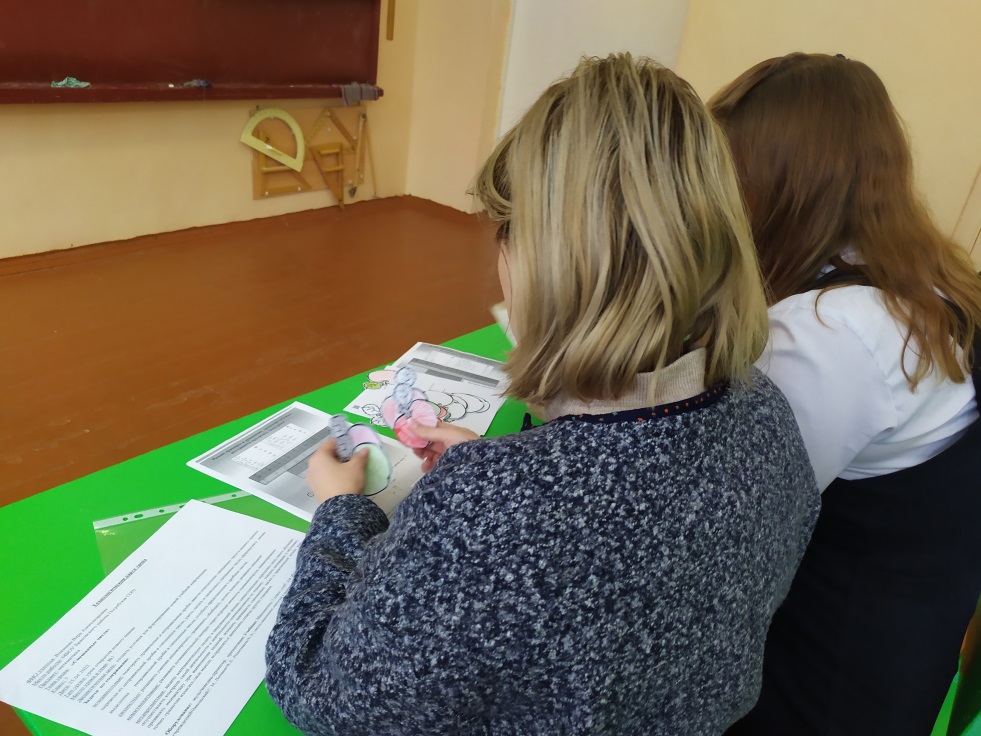 Открытые уроки в рамках работы ПОС «Применение современных педагогических технологий и ЦОР на уроках»
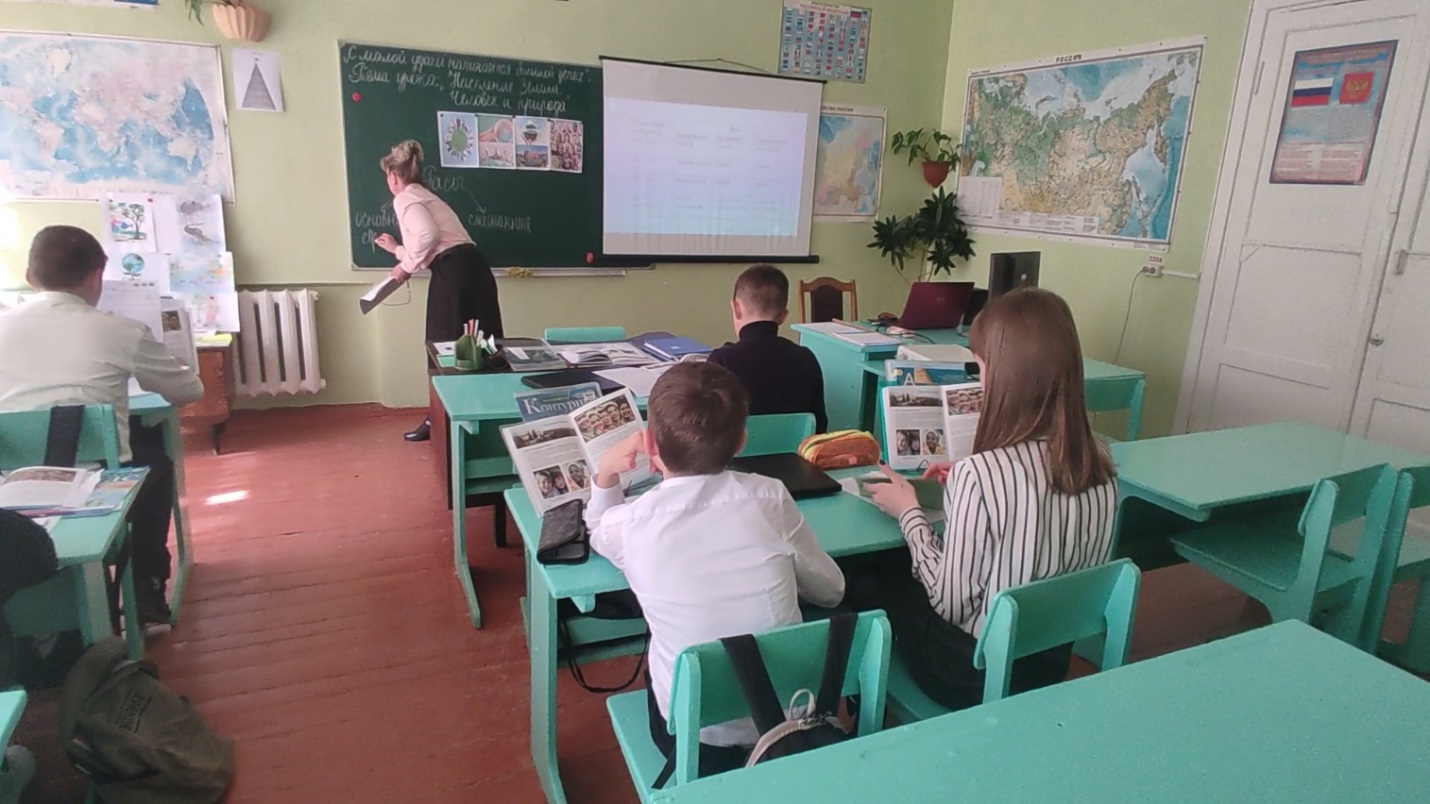 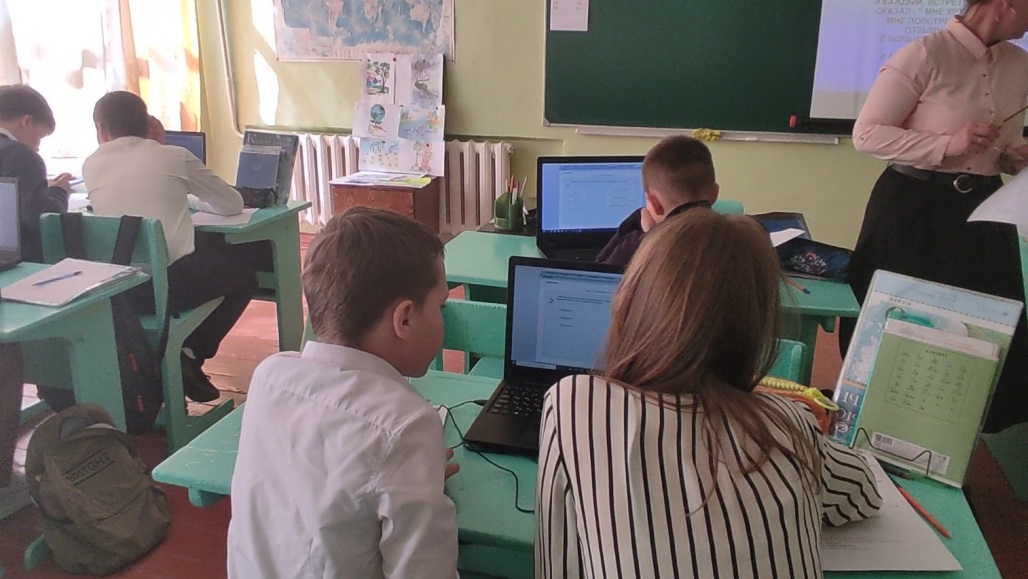 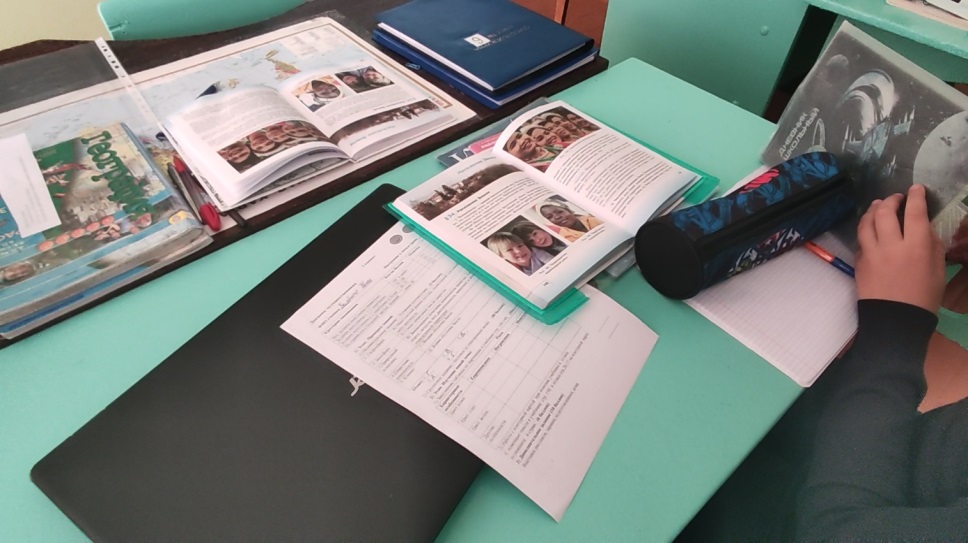 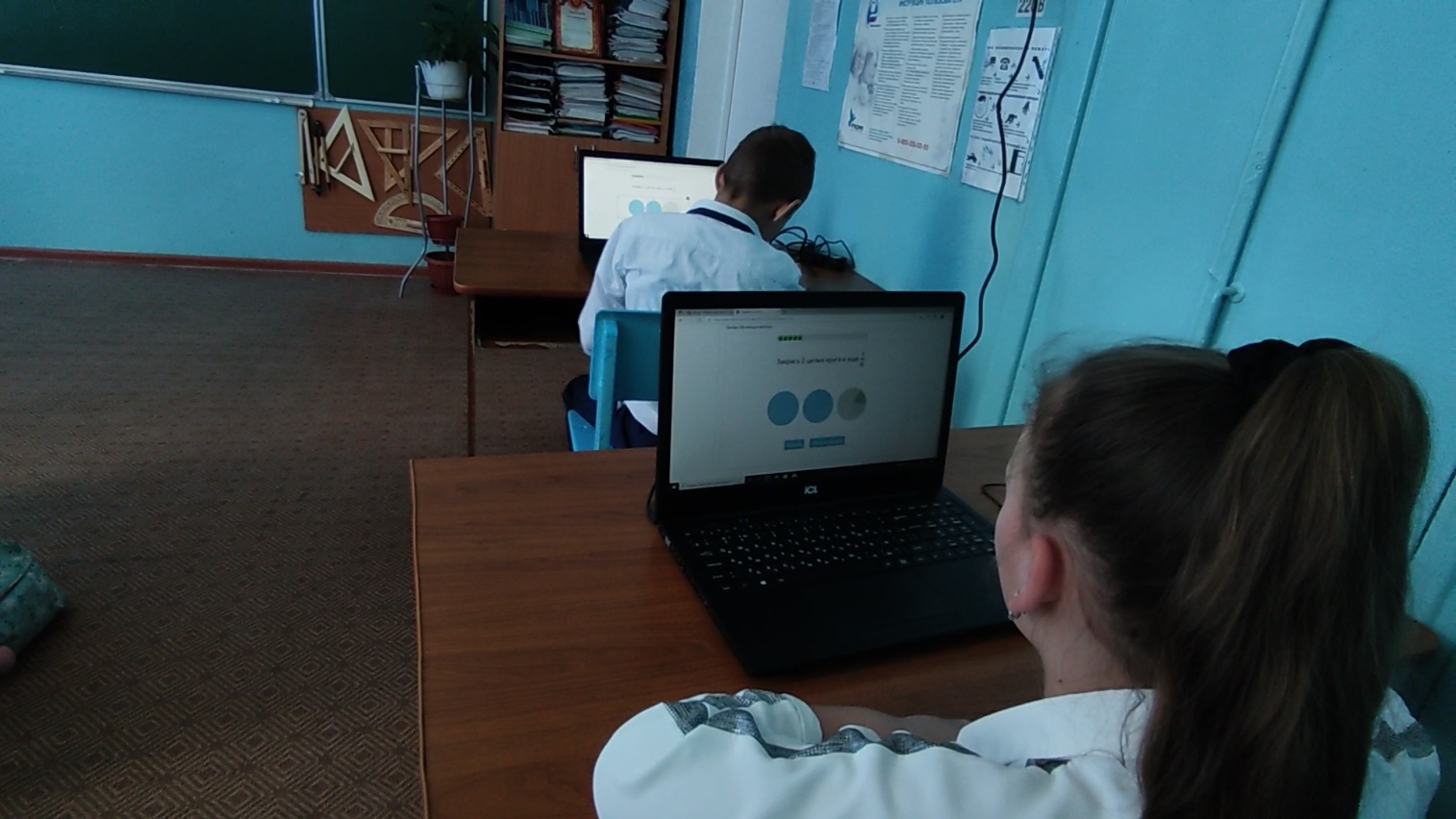 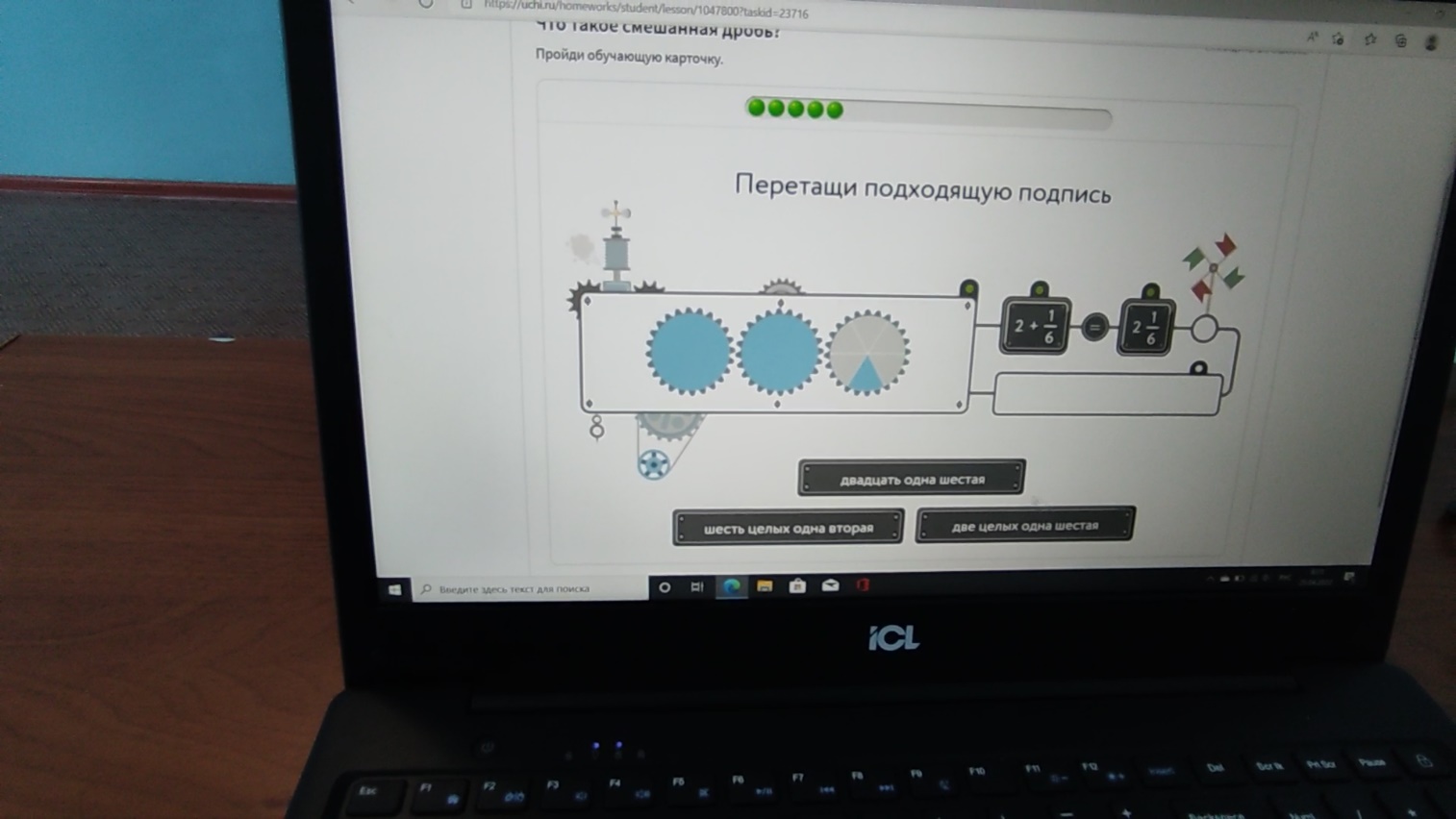 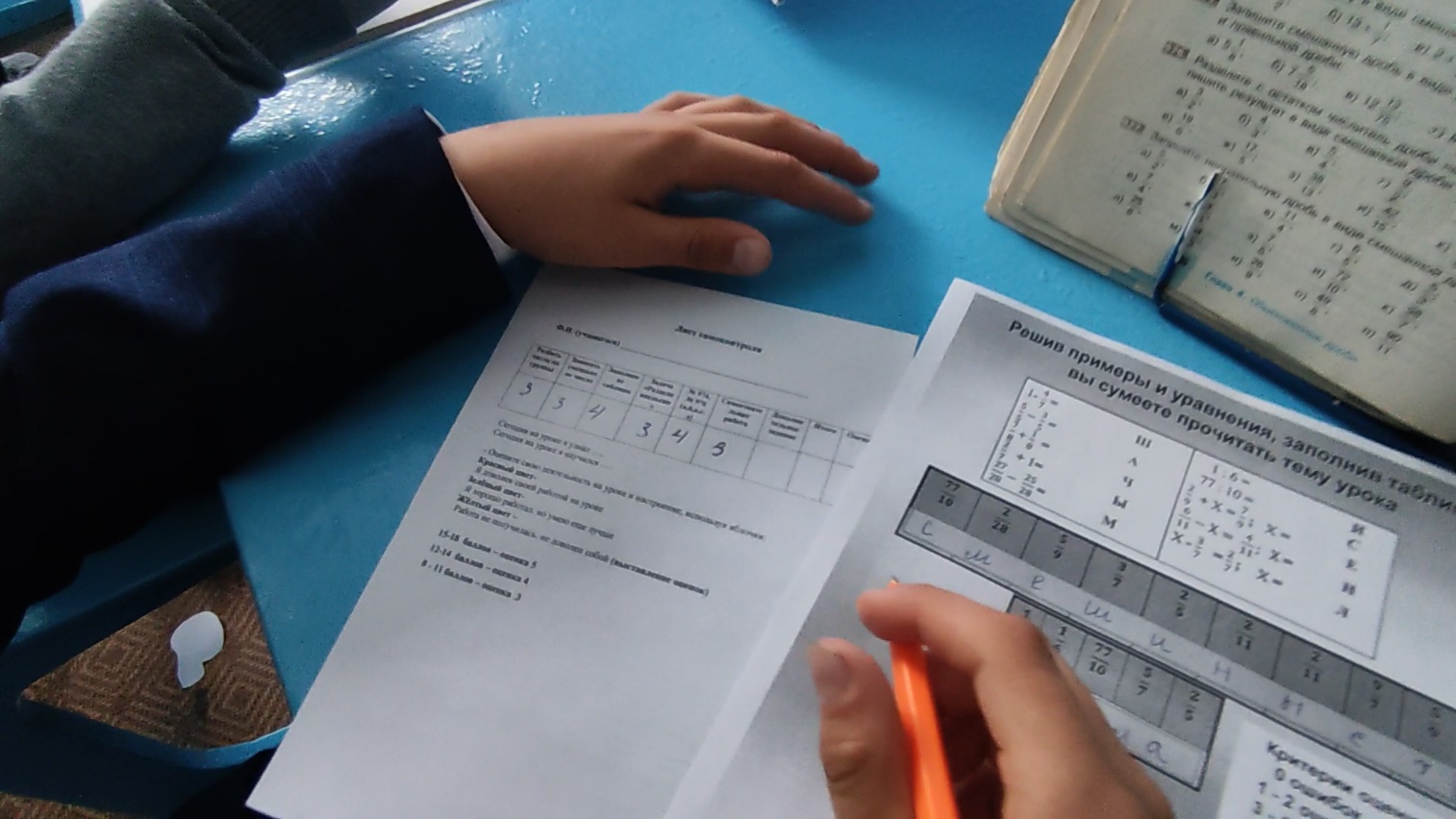 Ход реализации программы антирисковых мер «Низкая адаптивность учебного процесса» можно оценить с помощью целевых индикаторов и показателей:
Увеличение доли педагогов, использующих элементы формирующего оценивания;
Увеличение доли педагогов, использующих современные педагогические технологии в учебном процессе;
Положительная динамика образовательных результатов обучающихся по итогам 2022 года.
Применение педагогами школы элементов формирующего оценивания и современных педагогических технологий
Сравнительный анализ качества знаний обучающихся на уровне начального общего и основного общего образования по результатам 2021-2022 учебного года и 1 четверти 2022-2023 учебного года
«Образование – величайшее из земных благ, если оно наивысшего качества. В противном случае оно совершенно бесполезно»Р.Киплинг
Спасибо за внимание!